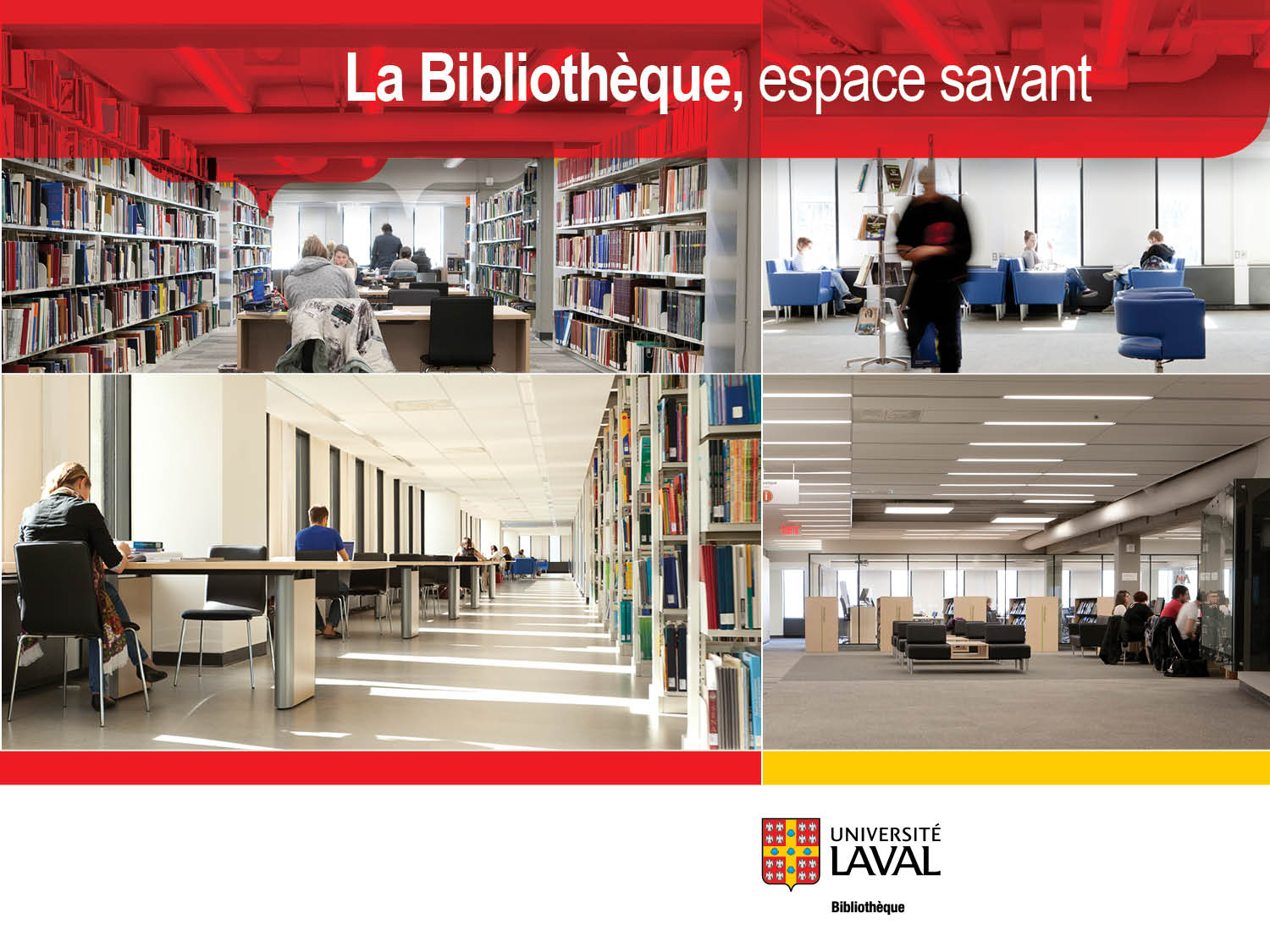 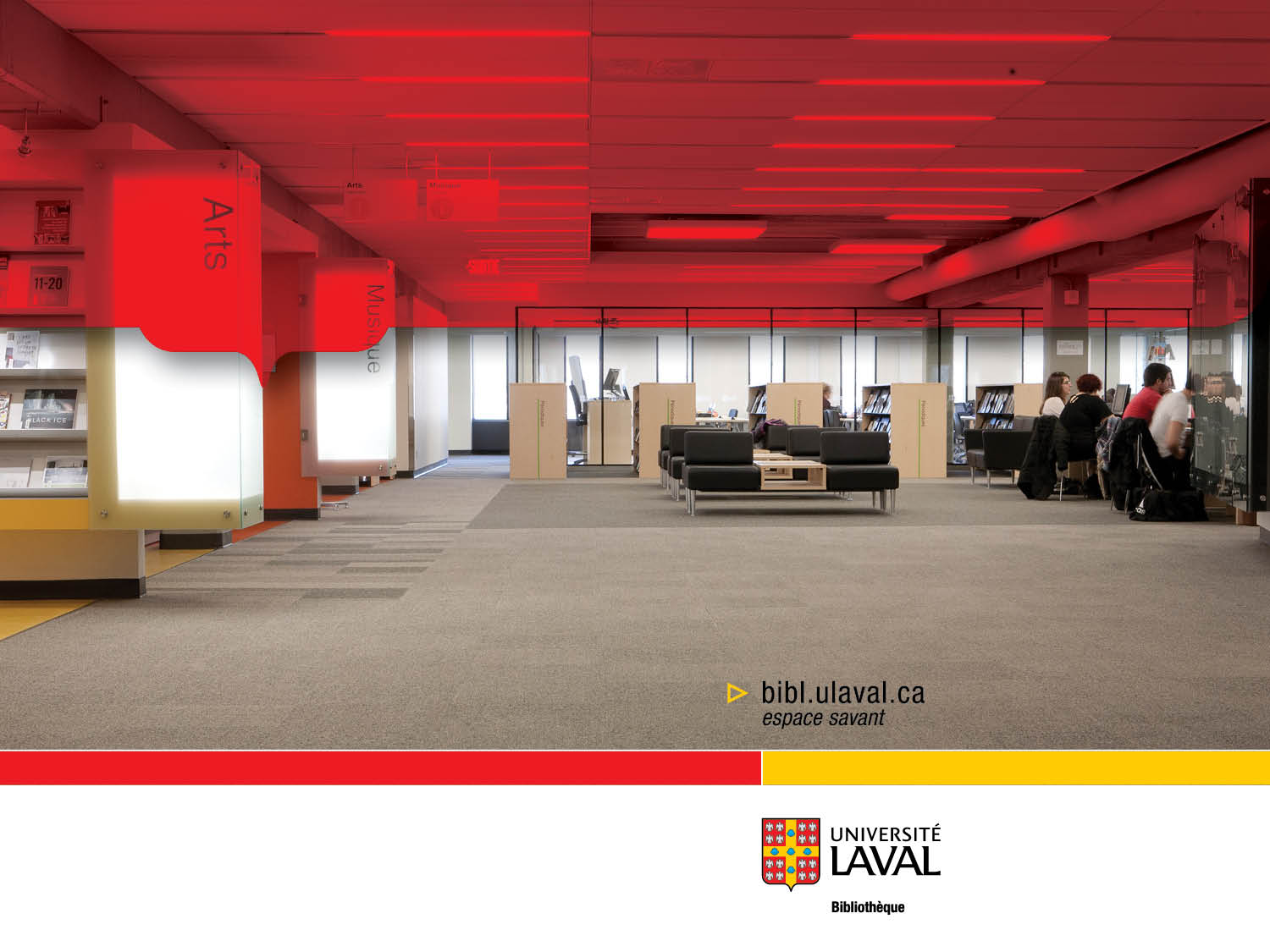 Enquête LibQUAL+ 2013
Présentation des résultats pour la Bibliothèque de l’Université Laval
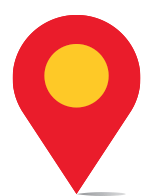 Guy Bilodeau
Bibliothèque de L’université Laval
Directeur du Soutien à la Recherche et à l’Apprentissage
Le 24 mars 2014
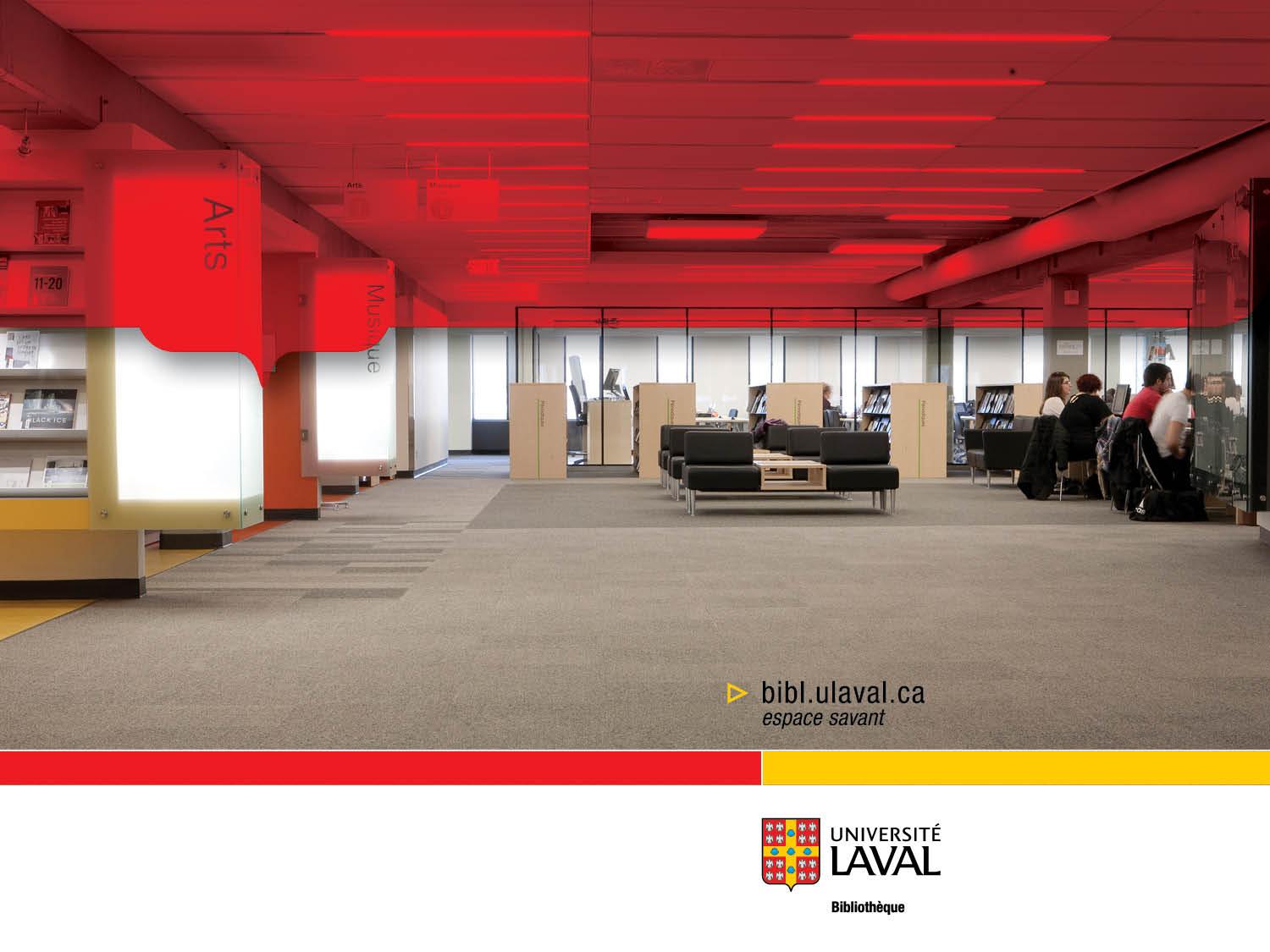 Plan de la présentation
L’ enquête
Qu’est-ce que LibQUAL
Analyse comparative
Application 
Résultats 
Questions centrales
Questions locales 
Satisfaction globale
Compétences informationnelles
Utilisation de la Bibliothèque 
Commentaires
L’avenir
Bibliothèque de l'Université Laval
3
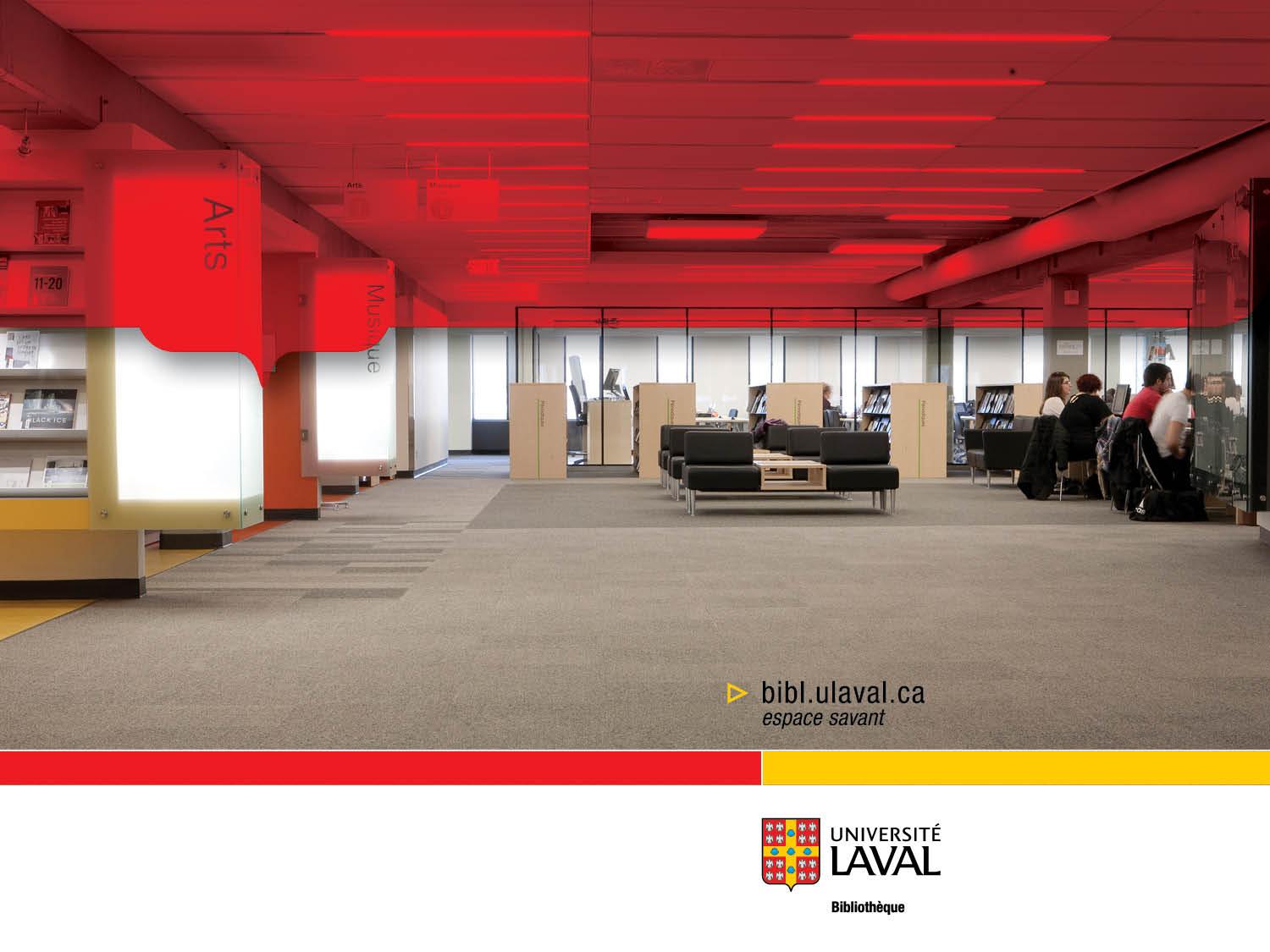 L’ enquête
LibQUAL+
Ensemble de services offerts par l'ARL
Destiné aux bibliothèques désireuses de connaître et agir sur les opinions de la qualité de service des utilisateurs
Vise à évaluer et à améliorer les services de la bibliothèque, à changer la culture organisationnelle et à mieux la valoriser
Principales composantes évaluées :
[Speaker Notes: LibQUAL+ est un ensemble de services destiné aux bibliothèques désireuses de solliciter, suivre, comprendre et agir sur les opinions de la qualité de service des utilisateurs. Ces services sont offerts à la communauté des bibliothèques par l'Association des bibliothèques de recherche (ARL). La pièce maîtresse du programme est une enquête basée sur le Web rigoureusement testés et qui fourni une formation qui aide les bibliothèques à évaluer et à améliorer les services de la bibliothèque, de changer la culture organisationnelle, et mieux valoriser la bibliothèque.

Principales composantes évaluées : collections, services et espaces]
Une analyse comparative
[Speaker Notes: VS BUL 
	LibQUAL+ 2005 et 2007

VS membres CREPUQ 
	Les Bibliothèques des universités Québécoises

VS ABCR
	Association des Bibliothèques canadiennes de recherche

VS U15
	les 15 plus grosse université de recherche du canada]
Application de l’enquête
Janvier 2013
Personnalisation de l’enquête
Questions particulières, version Lite, méthodologie
Identification des usagers à joindre
Échantillonnage vs ensemble de la population
Mise en place des moyens de communication et des incitatifs
Affiches, napperons, nouvelle sur le site, courriels ciblés, etc.
[Speaker Notes: Le travail débute en janvier 2013
	- Personnaliser l’enquêtes
		Questions particulières
		version Lite, méthodologie
	- Identifier les usagers que nous voulons joindre
		Par échantillonnage vs l’ensemble de la population
	- Mettre en place les moyens de communications et incitatifs
		Affiches, napperons, nouvelle sur le site, courriels ciblés, etc.]
Application de l’enquête
Février - Mars 2013
4082 répondants
Représentativité
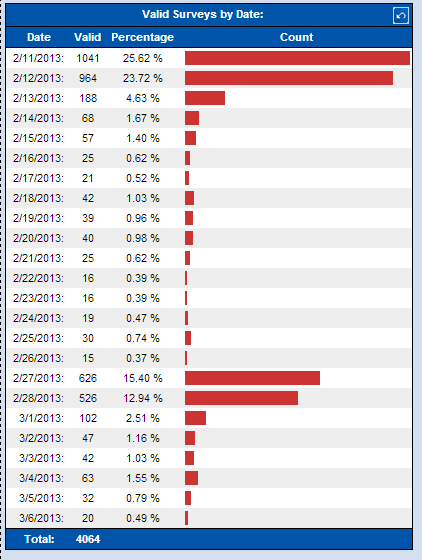 [Speaker Notes: Enquête à lieu du 11 février au 6 mars 2013
	- 4,082 personnes ont répondu au sondage.

En bleu la population réelle
En rouge la population des répondants]
Application de l’enquête
27 questions centrales
22 obligatoires et 5 au choix 
Version lite : 14 questions en rotations
5 questions « locales » présélectionnées
3 questions de satisfaction générale 
5 questions sur les compétences informationnelles
3 questions sur les habitudes d’utilisation
[Speaker Notes: 27 questions centrales
22 obligatoires
5 aux choix
5 questions « locales » choisies par la BUL
3 questions sur la satisfaction générale des usagers
5 questions sur les compétences informationnelles
3 questions sur les habitudes  d’utilisations
L’usager répond à 14 questions (version Lite) environ 20 minutes]
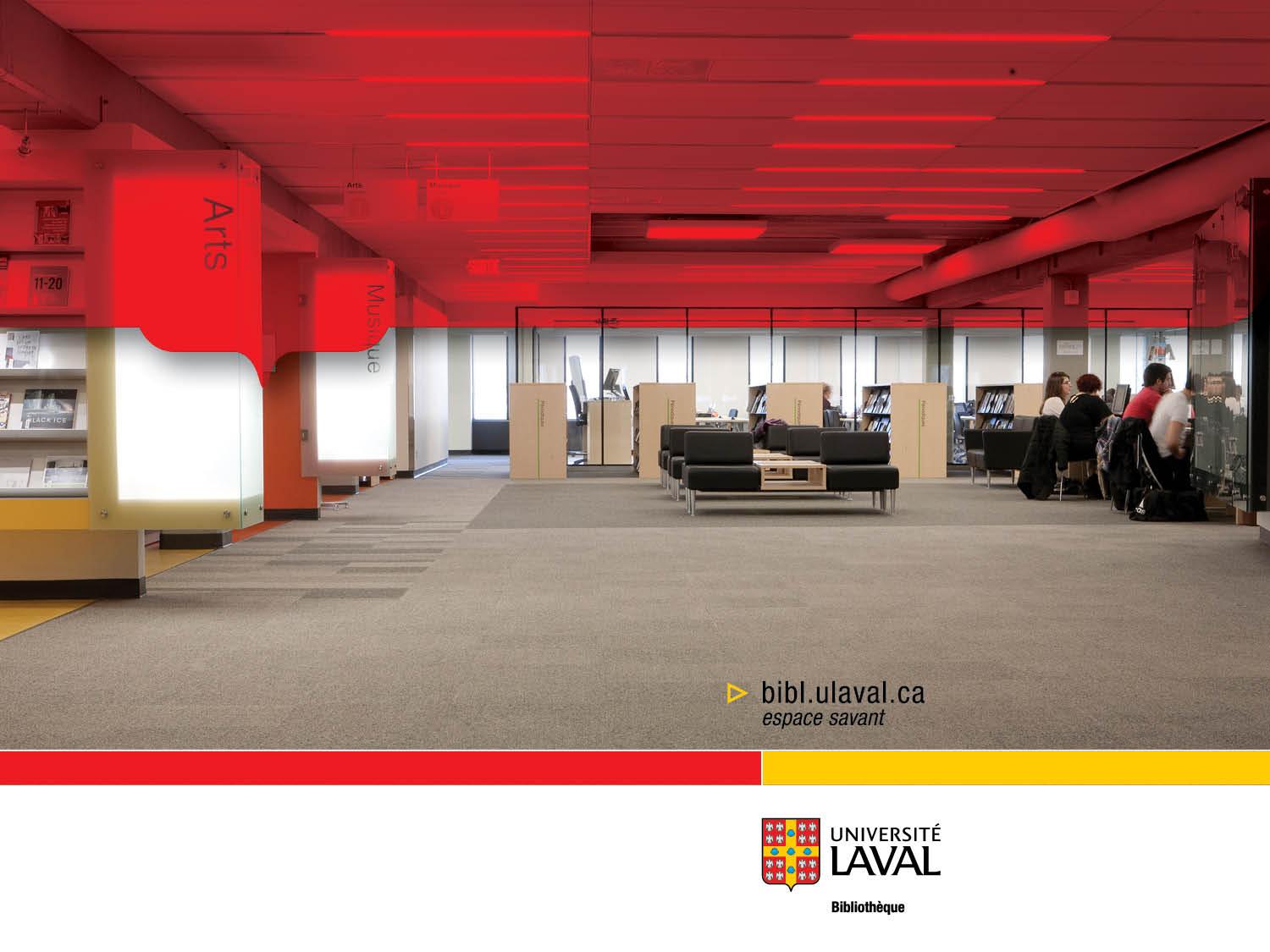 Les résultats
Questions centrales
Mesure utilisée – La Perception
Services
Collections
Espaces
Mesure utilisée – La Visualitation
Services
Collections
Espaces
Perceptions – Questions centrales
–   Satisfaction   +
Services
Collections
Espaces
Évolution des perceptions
–   Satisfaction   +
Services
Collections
Espaces
Perceptions pour différents groupes de BU
–   Satisfaction   +
Services
Collections
Espaces
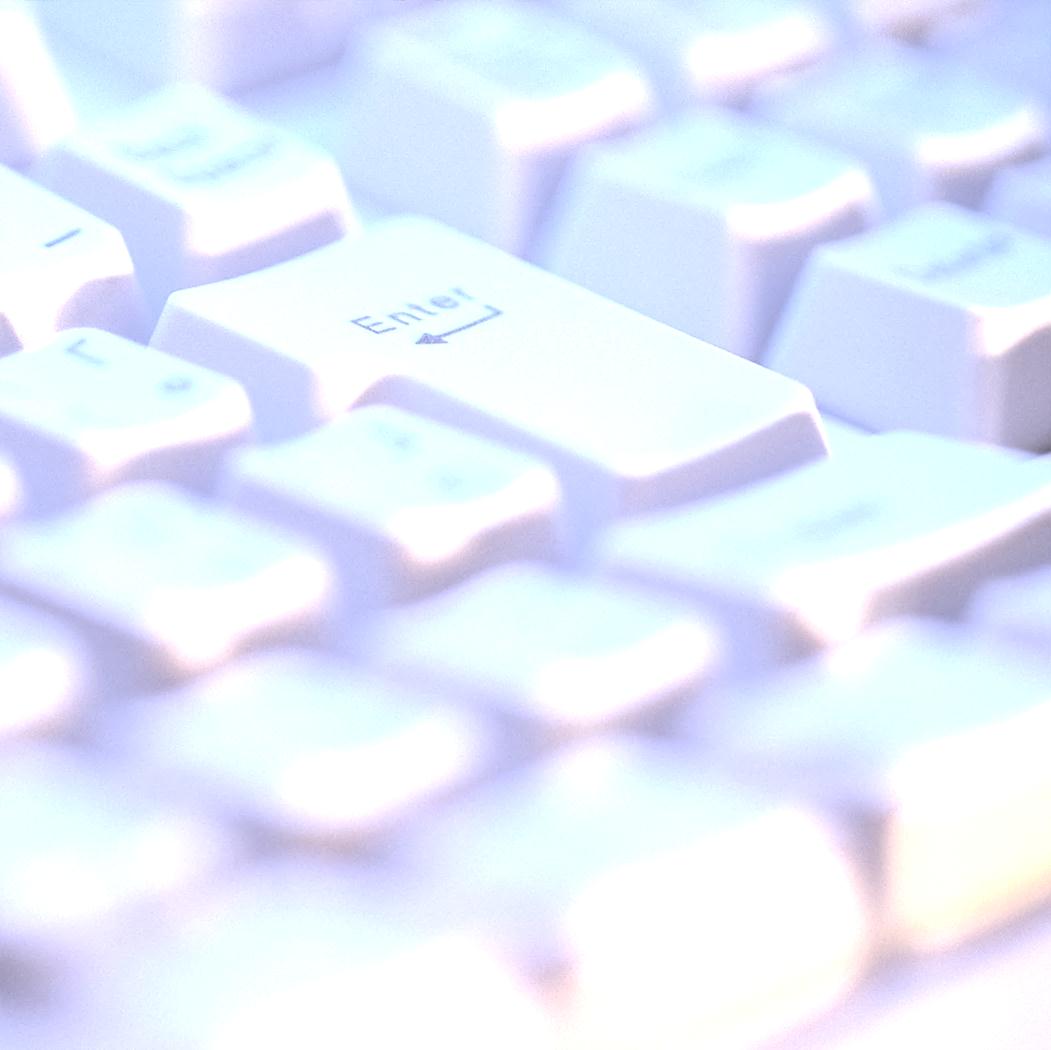 Faits saillants – Questions centrales
Professeurs : les plus satisfaits
Amélioration depuis 2005
Étudiants : perception de la personnalisation du service et de la compétence du personnel problématiques 
Professeurs : insatisfaits de ne pas trouver documentation imprimée
Professeurs et étudiants gradués : insatisfaits des espaces de travail 
Comparaison avantageusement par rapport aux autres BU
Mêmes faiblesses observées partout ailleurs
[Speaker Notes: Les professeurs sont le groupe le plus satisfait
Nette amélioration depuis 2005
Questions AS2 et AS5 restent des éléments problématiques, surtout pour les étudiants de tous les cycles.
Il est étonnant de constater que les professeurs sont insatisfait de ne pas trouver la documentation imprimée nécessaire
Les professeurs et étudiants gradués sont les plus insatisfait des espaces de travail (LP-3)
La BUL se compare avantageusement aux autres BU, les mêmes faiblesses sont observées partout ailleurs]
Questions locales
Perceptions – Questions locales
–   Satisfaction   +
Facilité et rapidité PEB
Information
Formation
Horaire
Navigation
Bibliothèque de l'Université Laval
19
Évolution des perceptions
–   Satisfaction   +
Facilité et rapidité
Information
Formation
Horaire
Navigation
Bibliothèque de l'Université Laval
20
Résultats non uniformes
–   Satisfaction   +
Facilité et rapidité
Facilité et rapidité
Navigation
Information
Formation
Horaire
Navigation
Information
Formation
Horaire
Perceptions - Global
Perceptions - Professeurs
Bibliothèque de l'Université Laval
21
Résultats non uniformes
–   Satisfaction   +
Bibliothèque de l'Université Laval
22
Perceptions pour différents groupes de BU
–   Satisfaction   +
Facilité et rapidité
Information
Formation
Horaire
Navigation
Bibliothèque de l'Université Laval
23
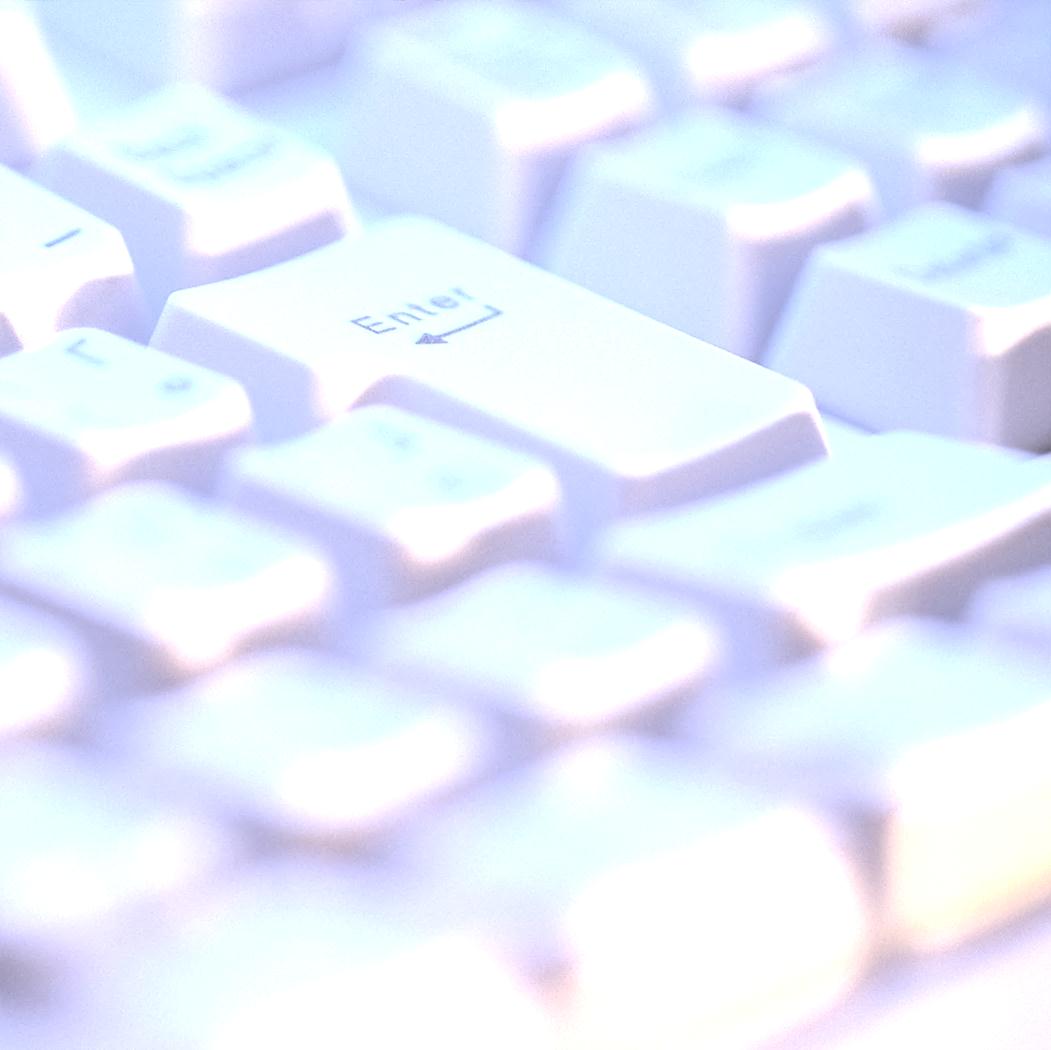 Faits saillants – Questions locales
Perception partout au-dessus du niveau minimum
Professeurs : opposition pour horaire et navigation
BUL fait bonne figure parmi les BU
Mêmes faiblesses observées partout ailleurs, surtout pour l’horaire
[Speaker Notes: Partout le niveau de perception est au-dessus du minimum
Par contre les professeurs sont en opposition sur deux questions, Q4 & Q5
Pour les questions Q1 et Q5, nette progression depuis 2007
Questions AS2 et AS5 restent des éléments problématiques, surtout pour les étudiants de tous les cycles.
La BUL se compare très bien par rapport aux autres BU, les mêmes faiblesses sont observées partout ailleurs, particulièrement pour la questions Q4]
Questions de satisfaction générale
Perceptions – Questions de satisfaction
Traitement
–   Accord   +
Aide
Qualité des services
Bibliothèque de l'Université Laval
26
[Speaker Notes: QS1
En général, je suis satisfait de la façon dont je suis traité à la Bibliothèque.
QS2
En général, je suis satisfait de l'aide que je reçois pour mes besoins d'information et d'apprentissage, pour mes recherches ou pour mon enseignement.
QS3
Comment classeriez-vous globalement le niveau de la qualité des services fournis par la Bibliothèque?]
Évolution de la satisfaction
De 7,06 à 7,62
–   Accord   +
Bibliothèque de l'Université Laval
27
Perceptions pour différents groupes de BU
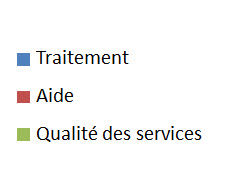 –   Accord   +
Bibliothèque de l'Université Laval
28
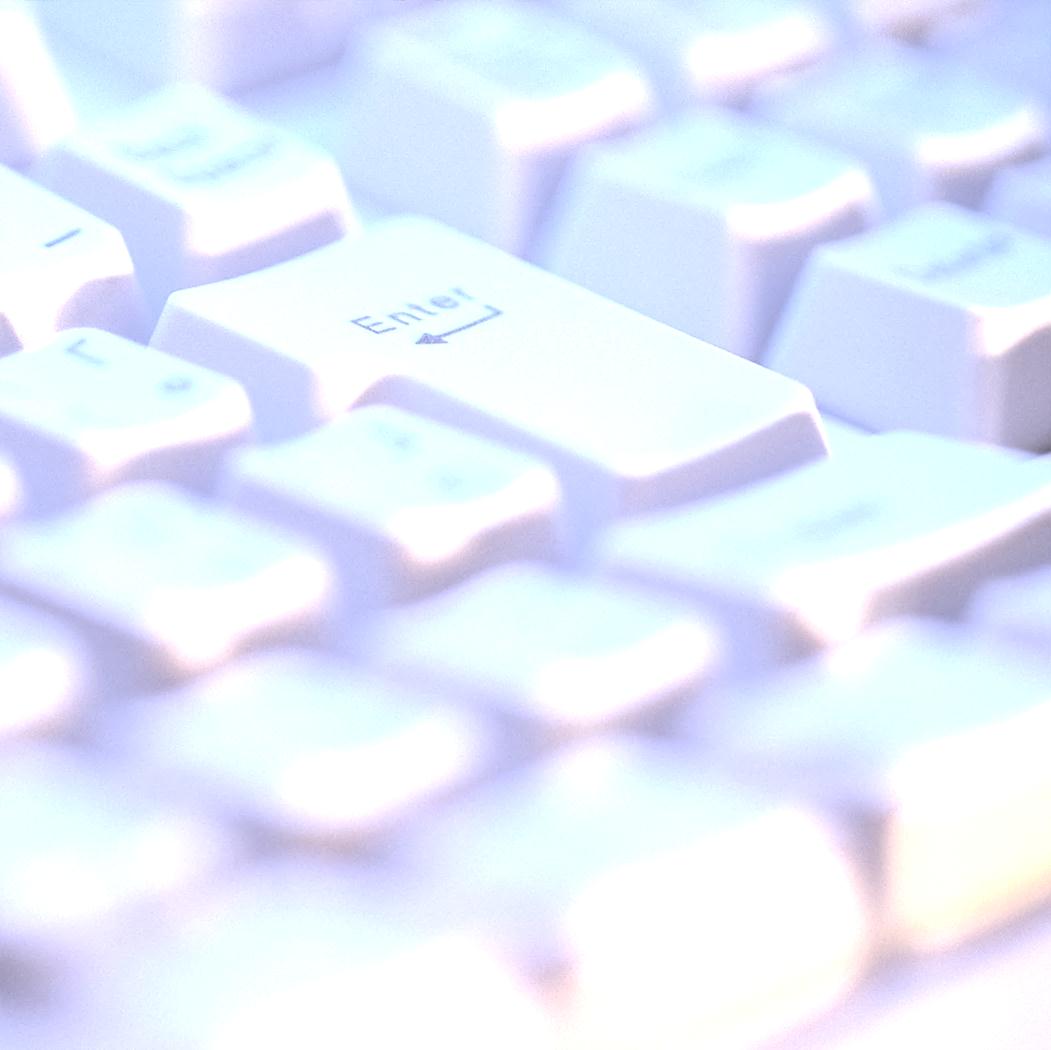 Faits saillants – Questions de satisfaction
Niveau de satisfaction général très bon, particulièrement au sujet de la perception du traitement
Évolution positive, continue et notable depuis 2005
BUL fait bonne figure parmi les BU
[Speaker Notes: Le niveau de satisfaction général est très bon, particulièrement pour la question QS1.
Évolution positive et continue de la satisfaction depuis 2005 est notable
 La BUL se compare très bien aux résultats moyens des autres Bibliothèques universitaires.]
Questions sur les compétences informationnelles
Perceptions – Compétences informationnelles
–   Accord   +
Fine pointe
Avancement
Efficacité
Fiabilité
Recherche
Bibliothèque de l'Université Laval
31
[Speaker Notes: A1 La Bibliothèque m'aide à demeurer à la fine pointe de mes champs d'intérêt
A2 La Bibliothèque contribue à mon avancement dans ma discipline ou travail
A3 La Bibliothèque me rend plus efficace dans mes activités académiques
A4 La Bibliothèque m'aide à faire la distinction entre une information fiable et une autre qui ne l'est pas
A5 La Bibliothèque voit à développer mes habiletés de recherche d'information dont j'ai besoin pour mes travaux ou mes études]
Évolution – Compétences informationnelles
–   Accord   +
Fine pointe
Avancement
Efficacité
Fiabilité
Recherche
Moyenne
Bibliothèque de l'Université Laval
32
[Speaker Notes: Amélioration des compétences informationnelles des usagers]
Perception pour différents groupes de BU
–   Accord   +
Fine pointe
Avancement
Efficacité
Fiabilité
Recherche
Bibliothèque de l'Université Laval
33
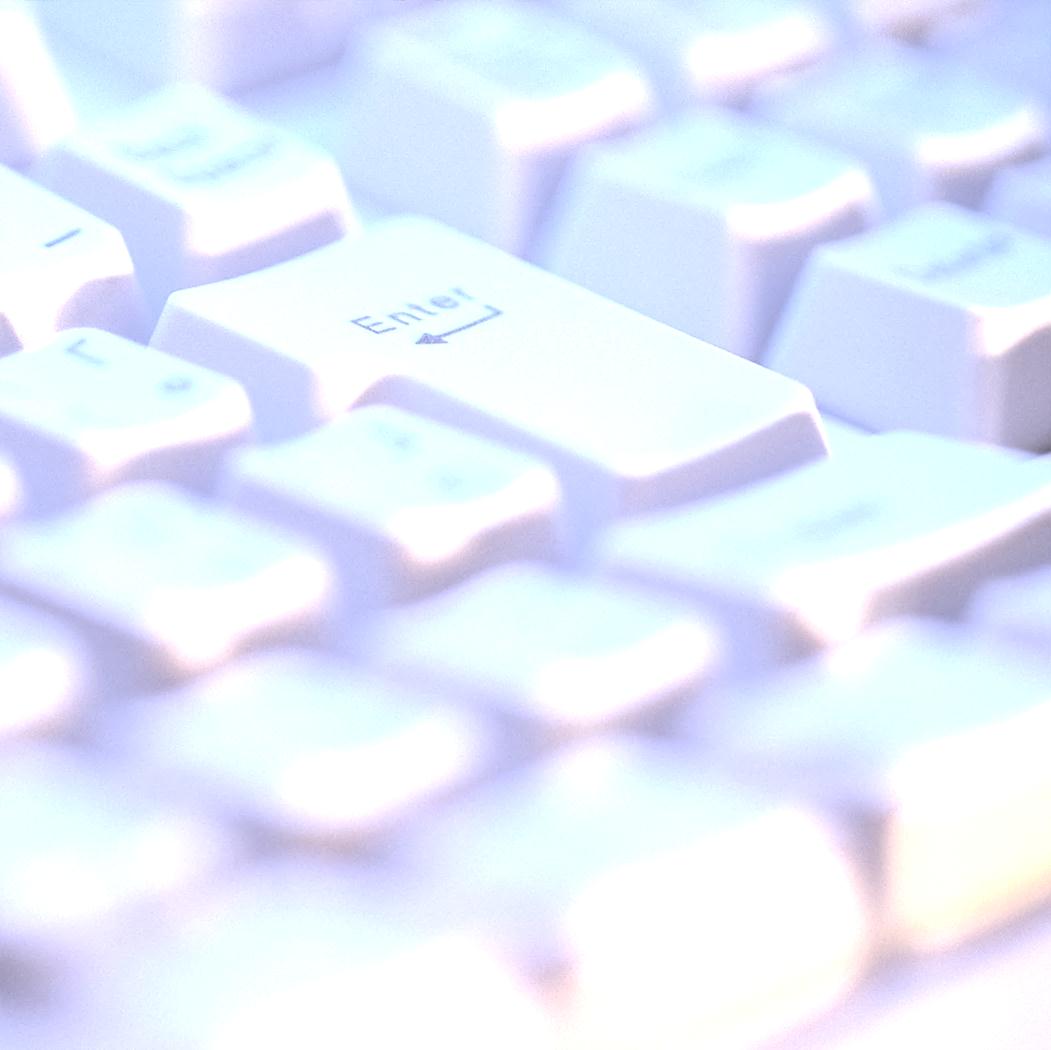 Faits saillants – Compétences informationnelles
À l’exception de l’énoncé sur la fiabilité de l’information, les usagers sont en bon accord avec les affirmations
Clivage important entre les catégories d’usagers malgré leur accord
Évolution notable entre 2005 et 2007, stagnation depuis 2007
BUL fait bonne figure parmi les BU 
Énoncé sur la fiabilité de l’information semble problématique pour tous
[Speaker Notes: À l’exception de l’énoncé A4, tous les usagers sont en bon accord avec les affirmations.
Clivage important entre les usagers sur l’énoncé avec lequel ils sont en accord
 Évolution spectaculaire depuis 2055 mais stagnation de la majorité des énoncés depuis 2007.
La BUL se compare très bien aux autres BU, l’énoncé A4 semble problématique de manière général.]
Questions sur l’utilisation de la Bibliothèque
Utilisation de la Bibliothèque
2013
2007
2005
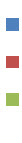 Sur place
Site web
Autres sites
Bibliothèque de l'Université Laval
36
Utilisation pour différents groupes de BU
Sur place
Site web
Autres sites
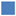 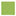 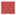 BUL
CREPUQ
ABRC
U-15
Bibliothèque de l'Université Laval
37
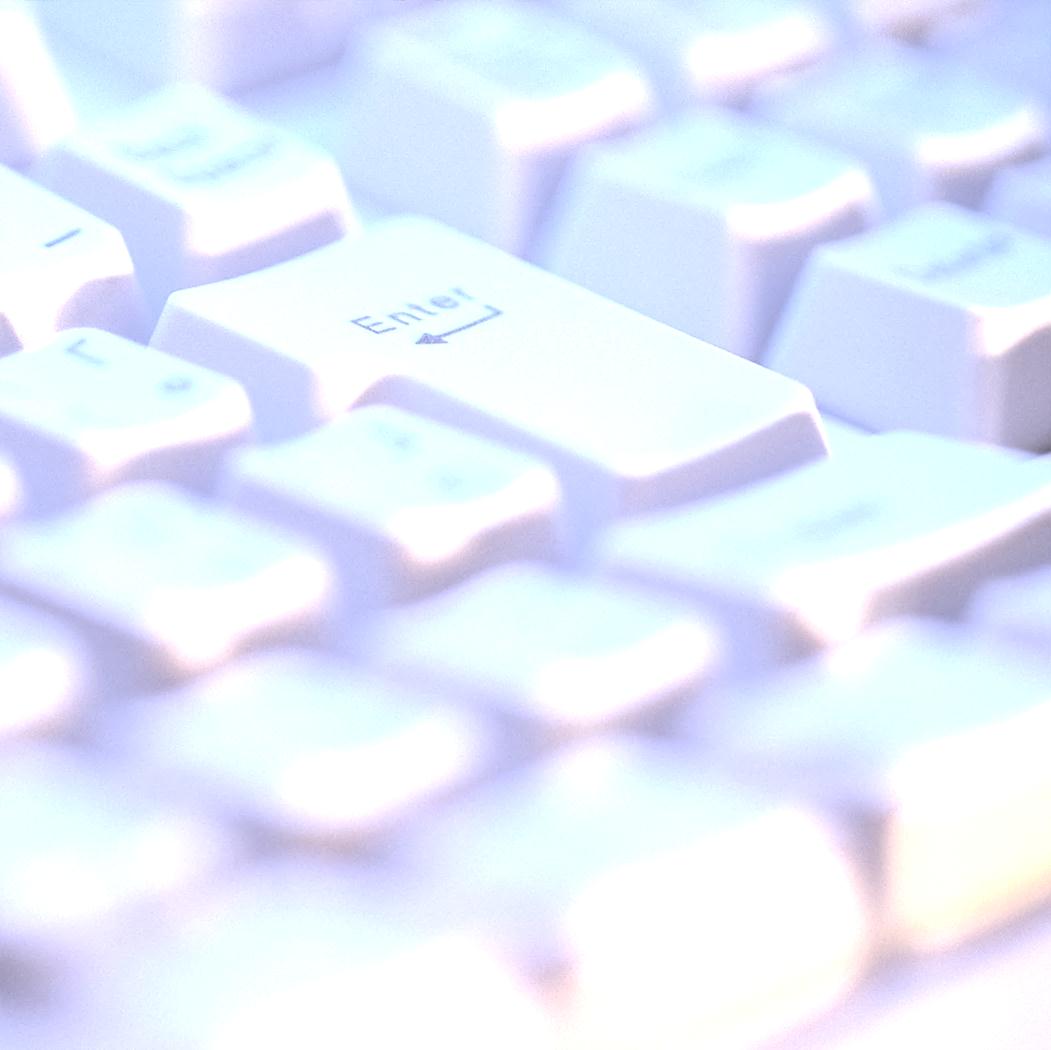 Faits saillants – Utilisation de la Bibliothèque
Très peu de variation depuis 2005
Variations notables :
Augmentation de l’utilisation d’autres moteurs de recherche (65% à 79%)
Stagnation de la fréquentation
Diminution de l’utilisation du site web (ou d’Ariane ?)
Résultats très semblables aux autres BU, à l’exception de :
BUL : diminution de l’utilisation du site web
BUL : diminution de la fréquentation sur place
[Speaker Notes: Que très peu de variation depuis 2005, les plus notables sont:
Augmentation de l’utilisation d’autres moteurs de recherche (65 à 79%)
Augmentation de la fréquentation
Diminution de l’utilisation du site web (ou d’Ariane ?)
Les résultats sont très semblables aux autres BU à l’exception peut-être de: 
À la BUL il y a une diminution accrue de l’utilisation du site web
À la BUL il y a une diminution accrue de la fréquentation sur place]
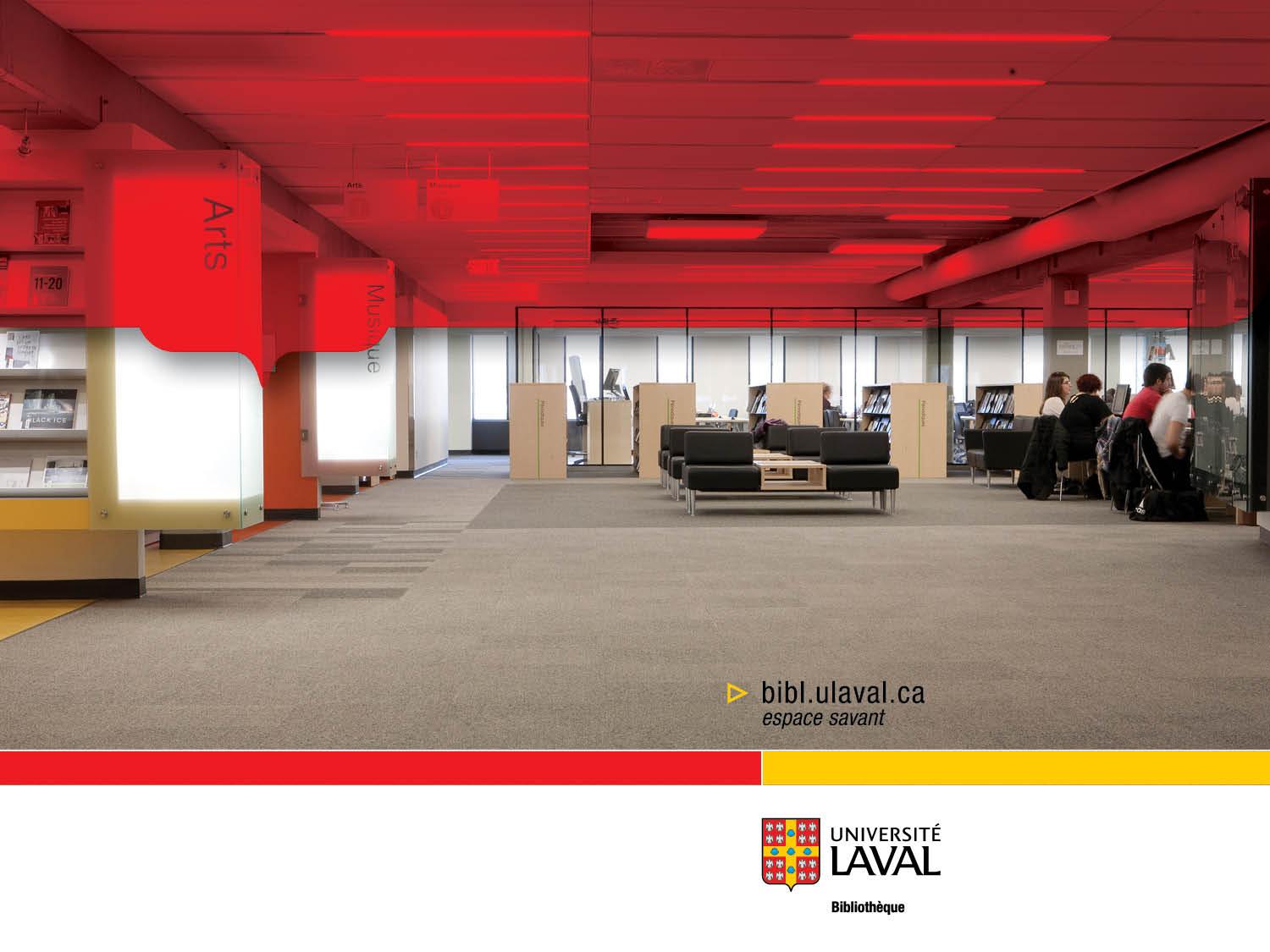 Les commentaires
Commentaires – Ensemble de la population
1414 répondants ont laissé des commentaires :
[Speaker Notes: Je vais mon concentré sur les aspects qui ont généré plus de 0% de commentaires

1 414 Répondants ont laissés des commentaires
Regroupés par mot clés, 10 thèmes principaux sont identifiés
	Espaces (547)
	Services (373) 
	Collections (256)
	Généraux (179) 
	Outils technologiques (108) 
	Locaux travails équipes (90)
	Site web et Ariane (86) 
	Règlements (62)
	Heures d’ouvertures (61)
	Modalité de prêt (41)]
Commentaires – Positif versus négatif
Commentaires totaux
Thèmes de plus de 10%
[Speaker Notes: Je vais mon concentré sur les aspects qui ont généré plus de 10% de commentaires]
Espaces – Commentaires négatifs
Manque de place de travail (103 des 115 commentaires), nombre de locaux de travail pour de petites équipes insuffisant 
Cubicules trop petits 
État physique des lieux jugé négativement (le tiers des 99 commentaires)
BS : Urgent besoin de rénovation (température instable, mauvaise aération, manque de lumière naturelle)
BS : Mobilier obsolète, inapproprié dans le contexte technologique actuel, chaises inconfortables
BSHS : Rénovations souhaitées pour l'ensemble des étages
[Speaker Notes: Manque de place de travail, particulièrement à la BSHS (103 des 115 commentaires), le nombre de locaux de travail actuellement disponible pour de petites équipe (2 à 4) semblent également être insuffisant pour répondre aux besoins des étudiants

Offrir des cubicules de plus grande dimensions seraient souhaité afin de pouvoir utiliser un ordinateur portable tout en travaillant sur des documents papier et, d’autre part, parce que l’isolement qu’ils procurent favorise la concentration.  

Sans surprise, l’état physique des lieux reçoit également son lot de commentaires négatifs, particulièrement pour la Bibliothèque scientifique (le tiers des 99 commentaires). 

Les usagers de la BS indiquent que les espaces ont un urgent besoin de rénovation entre autre en raison de la température instable, mauvaise aération, manque de lumière naturelle.

Ces mêmes usagers mentionnent également que le mobilier est obsolète, inapproprié dans le contexte technologique actuel (p.ex. prise de courant) mais surtout que les chaises sont inconfortables.  

Les répondants utilisant la BSHS suggèrent pour le part de rénover l’ensemble des étages pour les rendre aussi fonctionnel et attrayante que le 4ième étage.  

 Un exemple de commentaire par un usager de la Bibliothèque scientifique : « Environnement dépassé, mauvais éclairage, sentiment de sécurité faible, peu accueillant… »]
Espaces – Commentaires positifs
Tout n’est pas noir… 
Plus de 60% des 204 commentaires positifs reçus ciblent la qualité des espaces du 4e étage de la BSHS
Appréciation de la lumière naturelle, du confort du mobilier et de l’ambiance générale de travail
[Speaker Notes: Tout n’est pas noir… 
Des 204 commentaires positifs reçus, plus de 60% ciblent la qualité des espaces du 4ième étage de la BSHS. Les usagers apprécient la lumière naturelle, le confort du mobilier et l’ambiance générale de travail.]
Collections – Commentaires négatifs
Majorité des commentaires généraux négatifs : abonnements disciplinaires 
Ressources très spécialisées probablement jamais demandées via suggestions d’achat
Documentation électronique :
Demande d’augmentation du contenu en documentation électronique en général
Demande d’augmentation au niveau des livres, manuels de cours et des romans
Plusieurs des ouvrages obligatoires demandés par les professeurs ne sont pas disponibles
Étudiants des cycles supérieurs davantage insatisfaits
Mêmes éléments soulevés pour l’ensemble des usagers, peu importe la bibliothèque fréquentée
Nombre significatif de répondants appréciant la qualité des ressources électroniques et la facilité d’accès à distance
[Speaker Notes: La grande majorité des commentaires généraux négatifs portent sur des abonnements disciplinaires précis que nous n’avons pas.  Ces ressources sont pour la plupart très spécialisées et n’ont probablement jamais été demandé via les suggestions d’achat. 

En ce qui concerne la documentation électronique les remarques sont de deux ordres, 
une demande d’accroitre le contenu en documentation électronique de manière général 
Et particulièrement au niveau des livres, manuels de cours et des romans.  Enfin, les commentaires sur la disponibilité indiquent que plusieurs des ouvrages obligatoires demandés par les professeurs ne sont pas disponible à la Bibliothèque.

Les usagers les plus insatisfaits sont clairement les étudiants des cycles supérieurs

Les éléments soulevés sont toutefois les mêmes pour l’ensemble des usagers, peu importe la Bibliothèque fréquentée

Notons toutefois qu’un nombre significatif de répondant apprécient la qualité des ressources électroniques mises à leurs dispositions et la facilité d’accès à distance]
Services – Commentaires positifs
Services : 26% des commentaires totaux 
En grande majorité positifs (80%)
Qualificatifs les plus utilisés par les répondants : aimable, accueillant, disponible, serviable et dévoué
Compétence et qualification du personnel
Éloge des bibliothécaires  disciplinaires ou techniciens de manière ciblée : forte appréciation de services plus personnalisés
Qualité des formations, des tutoriels et du service de PEB
[Speaker Notes: Les services offerts par la Bibliothèque ont généré 26% des commentaires totaux et la grande majorité (80%) sont positifs pour l’ensemble des clientèles et peu-importe la Bibliothèque fréquentée.

Les qualificatifs les plus utilisés par les répondants se regroupent en 4 catégories, pour le service en général on note aimable, accueillant, disponible, serviable et dévoué.
 
En terme plus précis un grand nombre d’utilisateur relèvent la grande compétence et les qualifications du personnel de la Bibliothèque.  

Un grand nombre de commentaires font également l’éloge des Bibliothécaires  disciplinaires ou technicien de manière ciblé (le nom du Bibliothécaire ou technicien est mentionné) ce qui suggère que nos services plus personnalisé sont fortement apprécié.   

Enfin, un nombre non négligeable de répondant soulignent la qualité des formations, tutoriel et du service de PEB que nous offrons]
Commentaires généraux positifs
Remarques positives sur le bon service et le bon travail effectué par la Bibliothèque
Aucun service ou ressource en particulier n’est mentionné autre qu’une perception positive de l’ensemble de la BUL 
Représentent 12% de tous les commentaires reçus
Analyse détaillée des commentaires
[Speaker Notes: Les commentaires généraux sont presqu’entièrement des remarques positives sur le bon service et le bon travail effectué par la « Bibliothèque ». 

Aucun service ou ressources en particulier n’est mentionné autre qu’une perception positive de l’ensemble de la BUL.  

Ces commentaires représentent 12% de tous les commentaires reçus.]
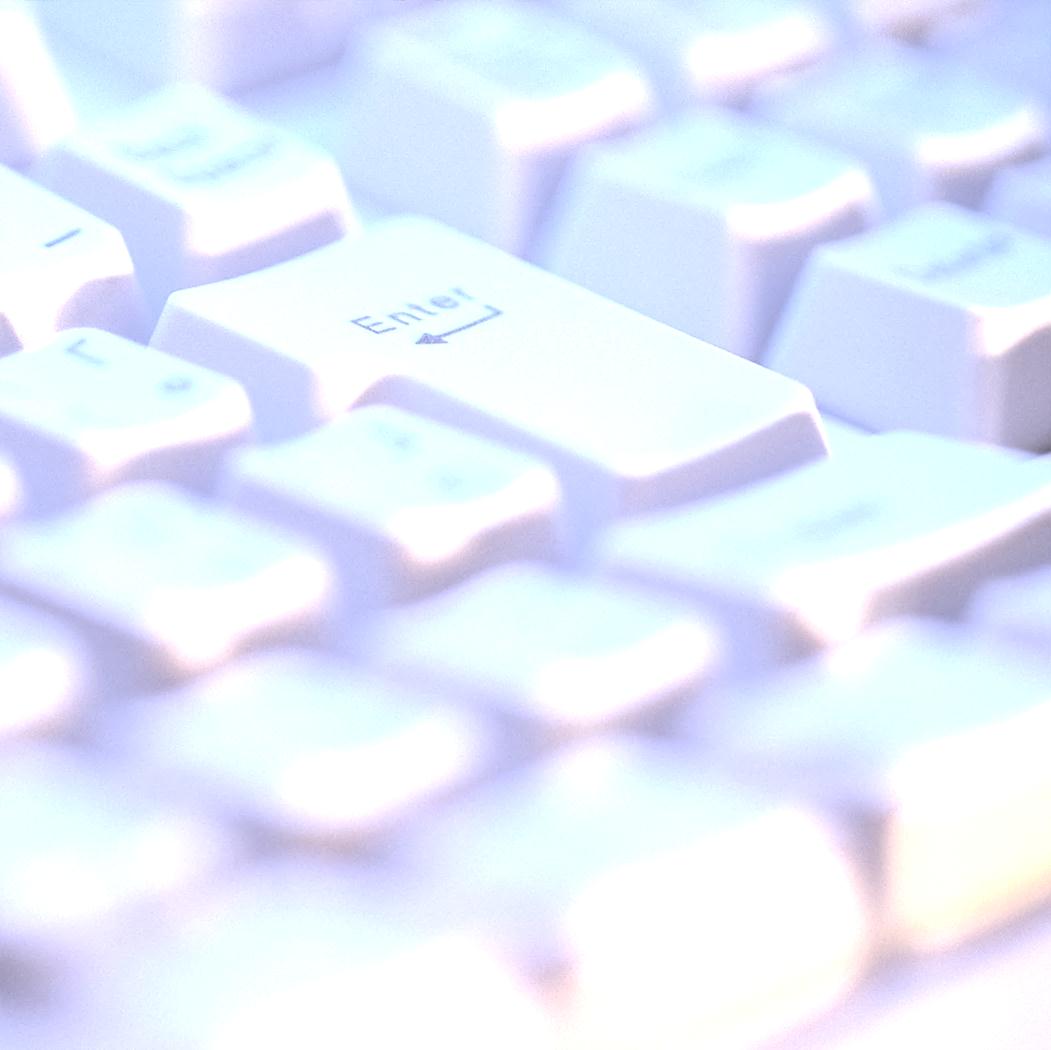 Faits saillants – Commentaires
50% des commentaires sont positifs
Surtout au niveau des services et du personnel
Amélioration des espaces : doit rester une priorité
Manque d’abonnements à des périodiques très spécialisés 
Faible nombre de livres ou manuels en format électronique
[Speaker Notes: 50% des commentaires sont positifs
Surtout au niveau des services et du personnel.
L’amélioration des espaces doit rester une priorité
Le manque d’abonnements à des périodiques très spécialisés est soulevé.
Le faible nombre de livre ou manuel en format électronique.]
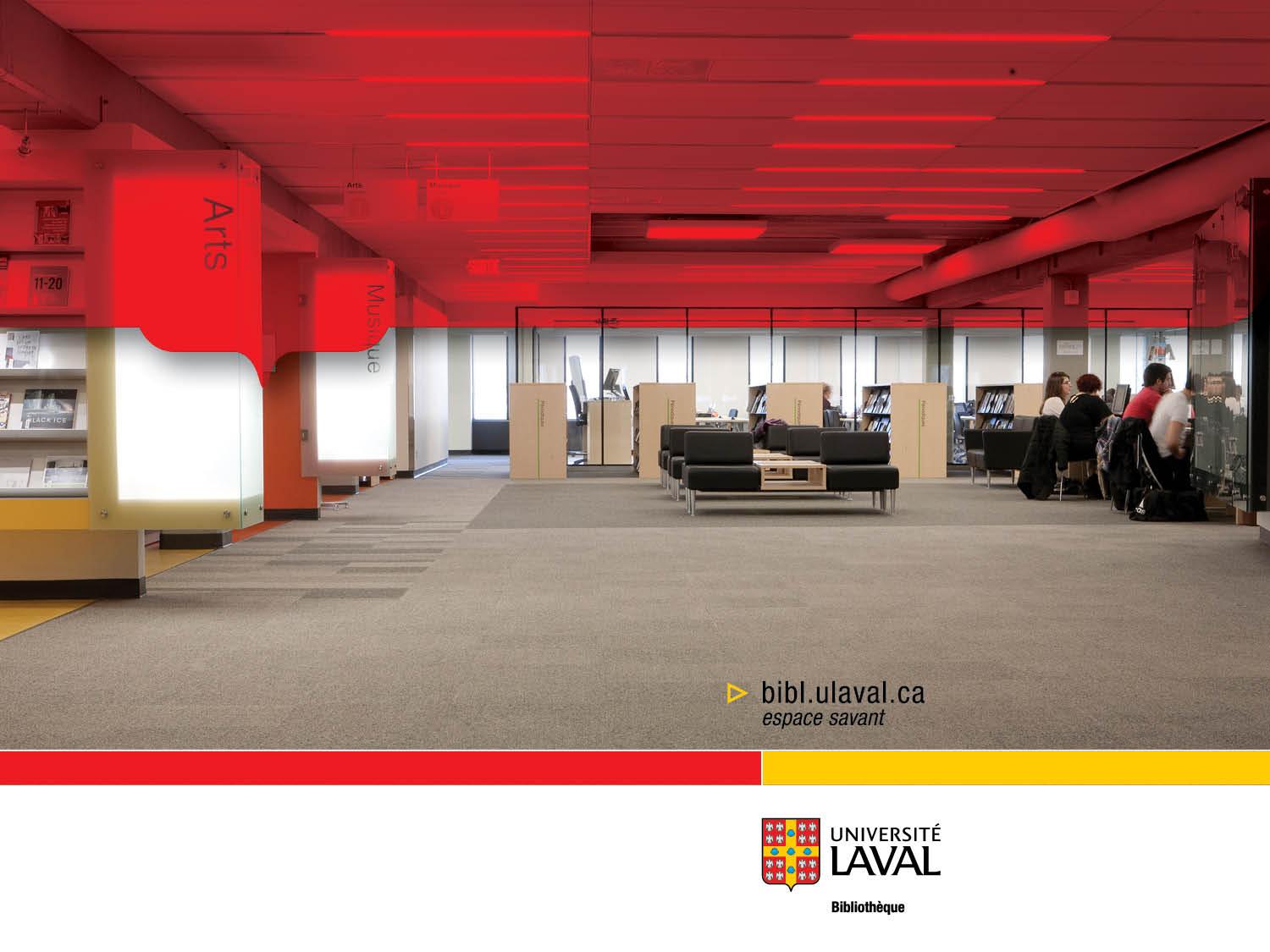 L’ avenir
Et maintenant…. l’avenir
Les services
AS-2 : La bibliothèque rend un service personnalisé à chaque usager  
AS-4 : Empressement à répondre aux questions des usagers 
AS-9 : Un traitement des problèmes de service à l'usager sur lequel on peut compter
Le niveau de satisfaction des ces éléments pour les étudiants, particulièrement au premier cycle, est faible. Une réflexion devra être engagée à cet égard.
[Speaker Notes: Nous avons vu les points positifs, services,   Excellent progression depuis 2005, bonne comparaison face à la moyenne des Bibliothèque universitaires.
Le rapport LQUAL est aussi un outil pour améliorer des éléments précis]
Et maintenant…. l’avenir
Les collections
IC-4 : J’ai accès aux ressources électroniques dont besoin
IC-5 : Je trouve à la bibliothèque un équipement moderne qui me permet un accès facile aux informations dont j’ai besoin
IC-6 : Des outils de repérage conviviaux qui me permettent de trouver par moi-même ce que je cherche
Le niveau de satisfaction est bon mais stagne depuis 2007. Est-ce possible de faire mieux ?
[Speaker Notes: Ce sont la ou nous avons les attentes les plus élevées]
Et maintenant…. l’avenir
Les espaces
Très variable en fonction du type d’usager
LP-1 : Des locaux de Bibliothèques qui incitent à l’étude et à l’apprentissage
LP-3 : Des locaux invitants et confortables
Pas une découverte ! mais cela nous confirme de manière explicite la nécessité de revoir nos espaces
[Speaker Notes: Ce sont la ou nous avons les attentes les plus élevées]
Et maintenant…. l’avenir
Les autres composantes qui demandent une réflexion
Q-5 : Une navigation simple dans les pages web du site de la bibliothèque
A-4 : La Bibliothèque m’aide à faire la distinction entre une information fiable et une autre qui ne l’est pas
[Speaker Notes: Ce sont la ou nous avons les attentes les plus élevées]
Et maintenant…. l’avenir
Afin d’avoir un suivi plus serré
	LibQUAL 2015
	LibQUAL 2017
[Speaker Notes: Ce sont la ou nous avons les attentes les plus élevées]
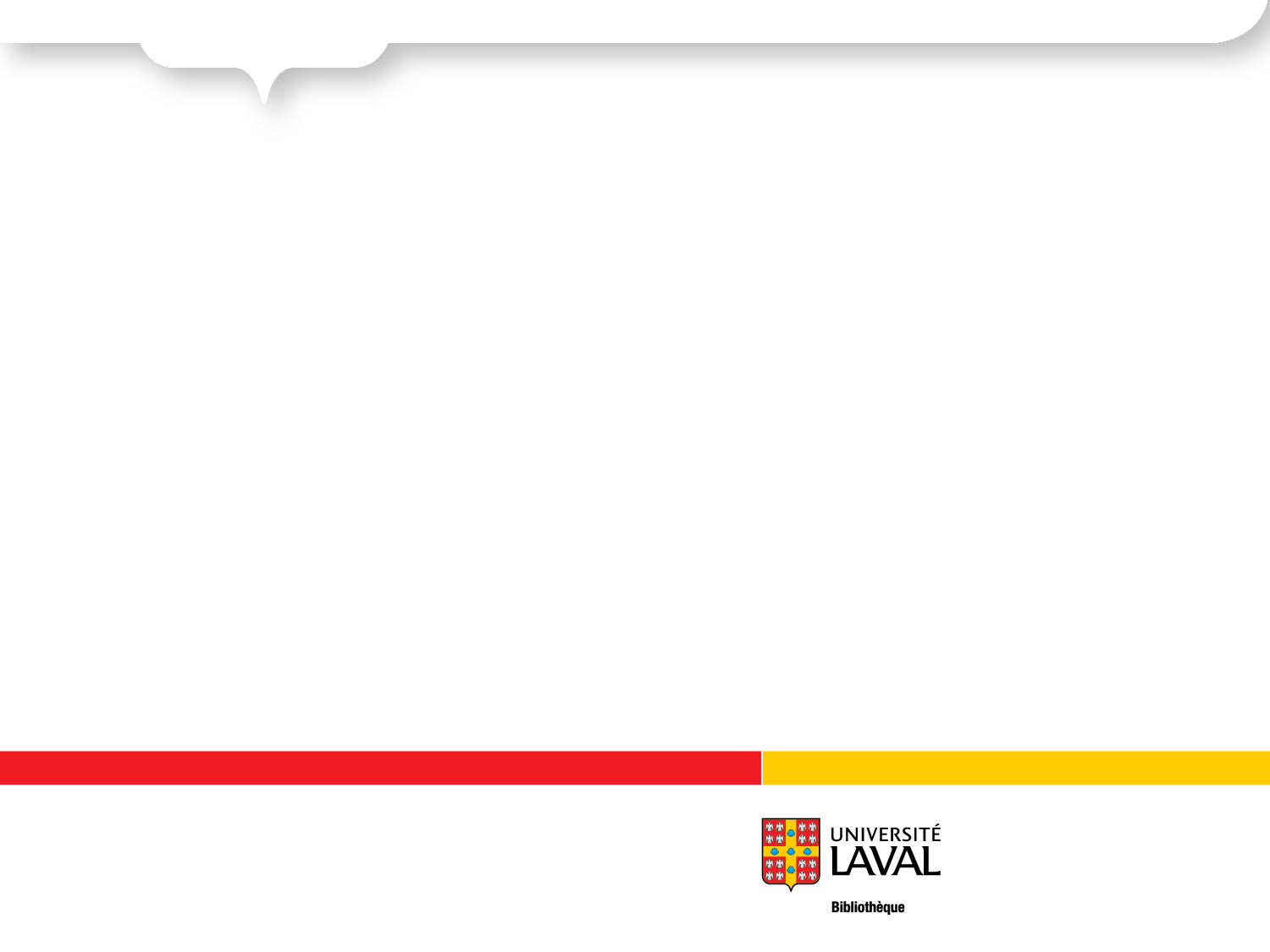 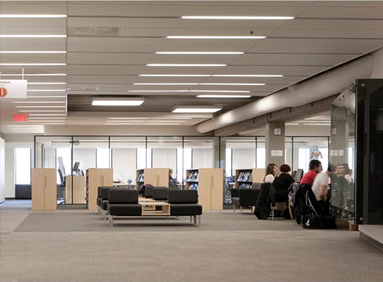 Tous les documents seront bientôt disponibles sur l’intranet
Remerciement particulier à tous ceux qui ont contribué à LibQUAL+ Lite 2013 :

Brigitte Béland
Susanne Brillant
Pierre Chicoine
Marie-Josée Marquis
Andréane Sicotte
Marie-Eve Truchon
Merci
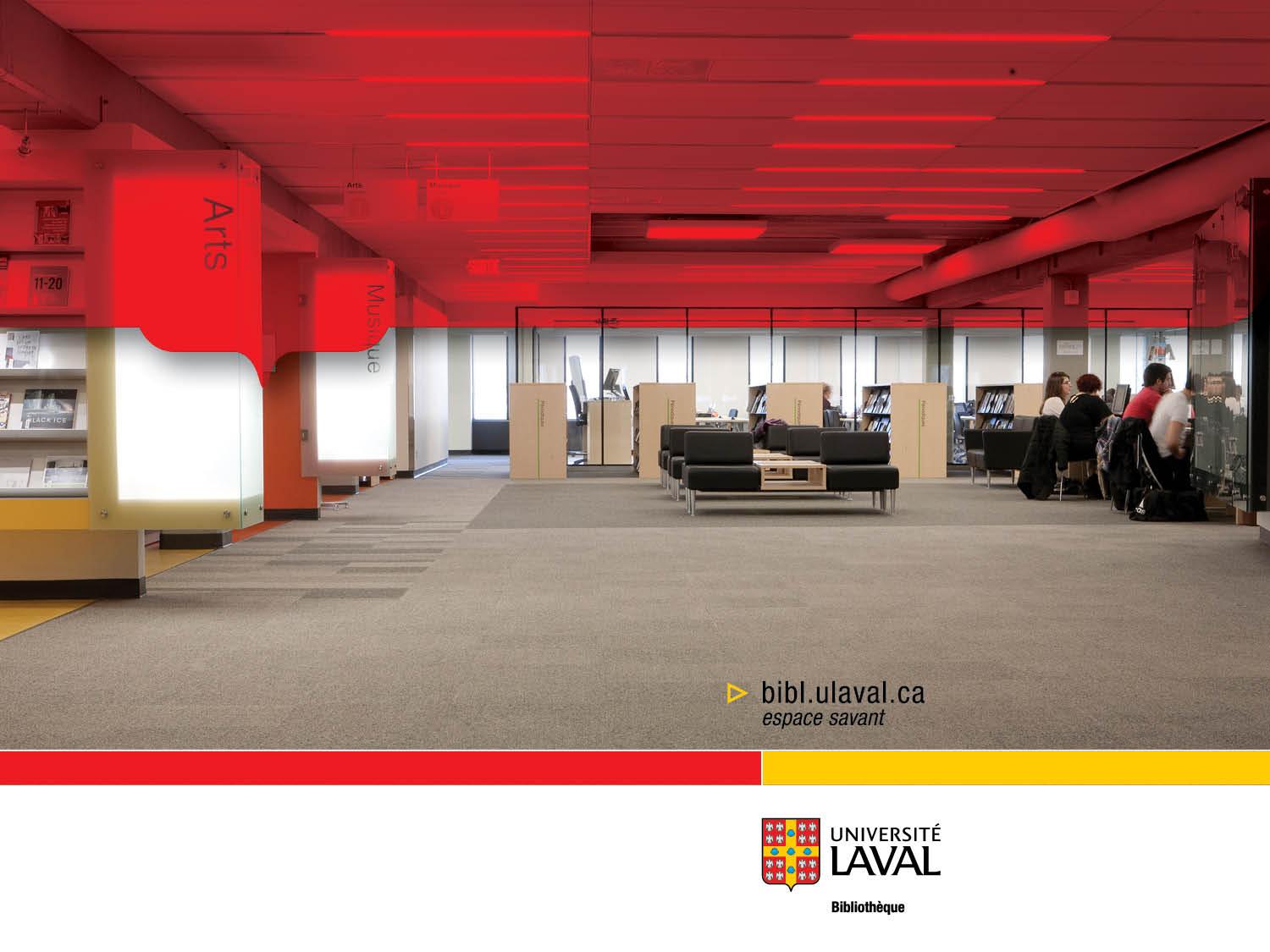 Représentativité des répondants
Par groupe et par discipline
Bibliothèque de l'Université Laval
55